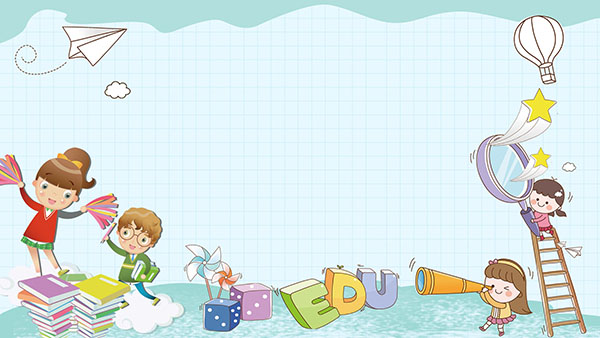 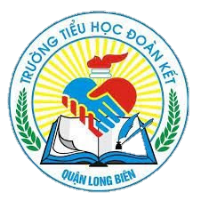 Trường Tiểu học Đoàn Kết
CHÀO MỪNG CÁC EM HỌC SINH
ĐẾN VỚI TIẾT HỌC VẦN
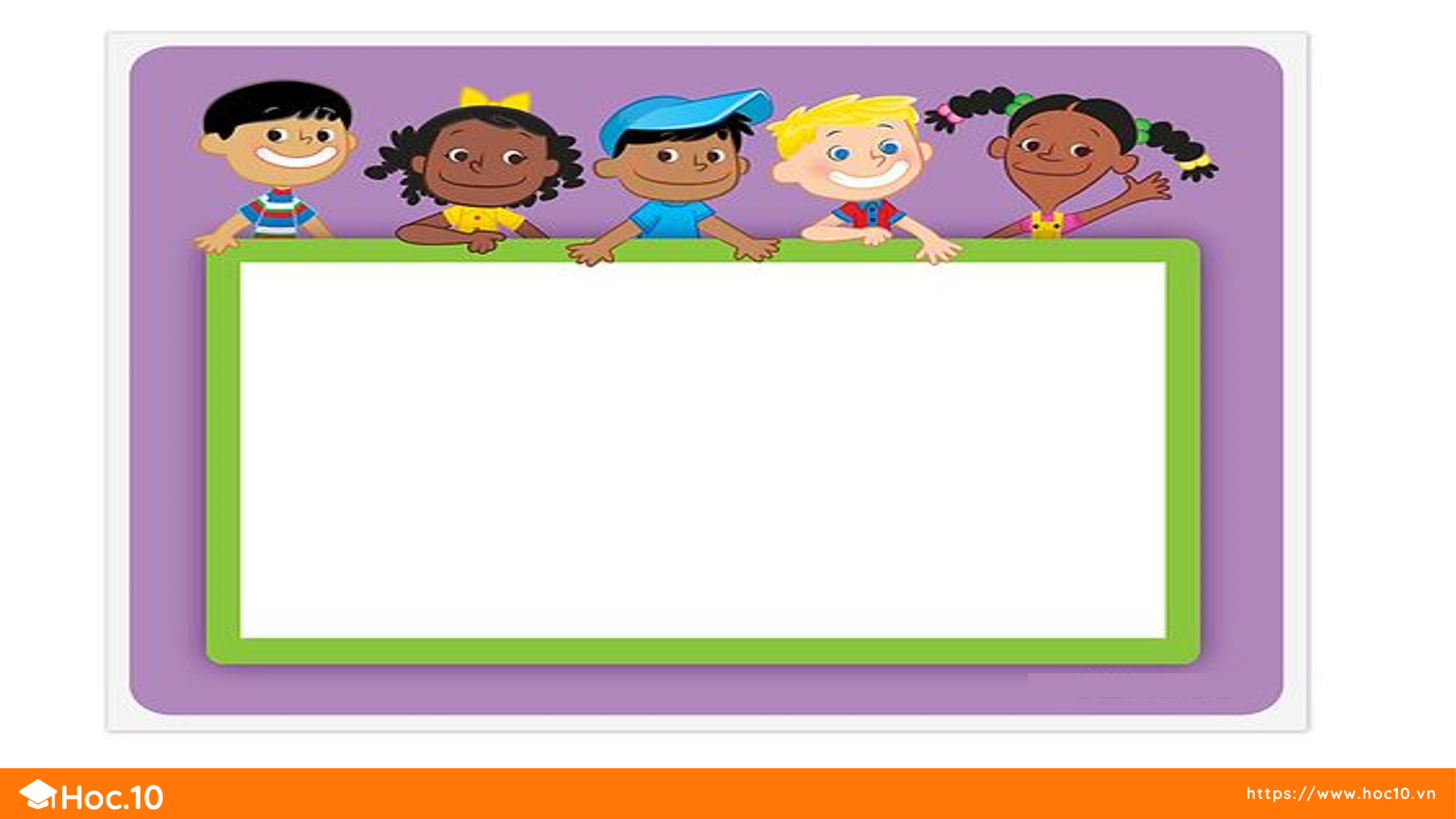 KHỞI ĐỘNG
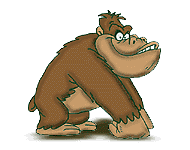 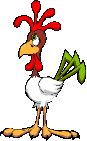 t¾c kÌ
s¸ng v»ng vÆc
r¨ng tr¾ng
qu¶ l¾c
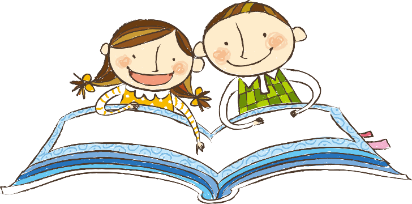 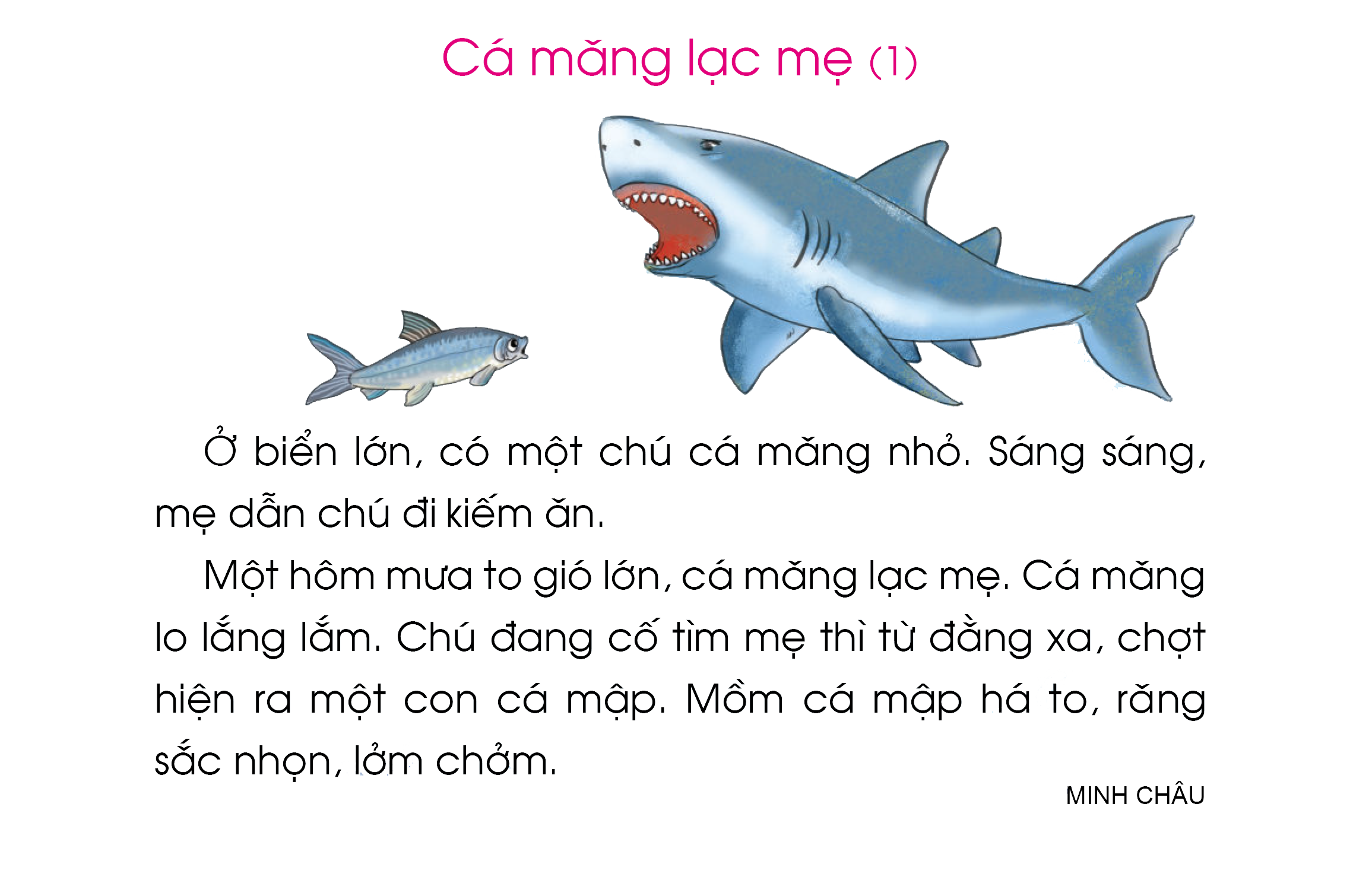 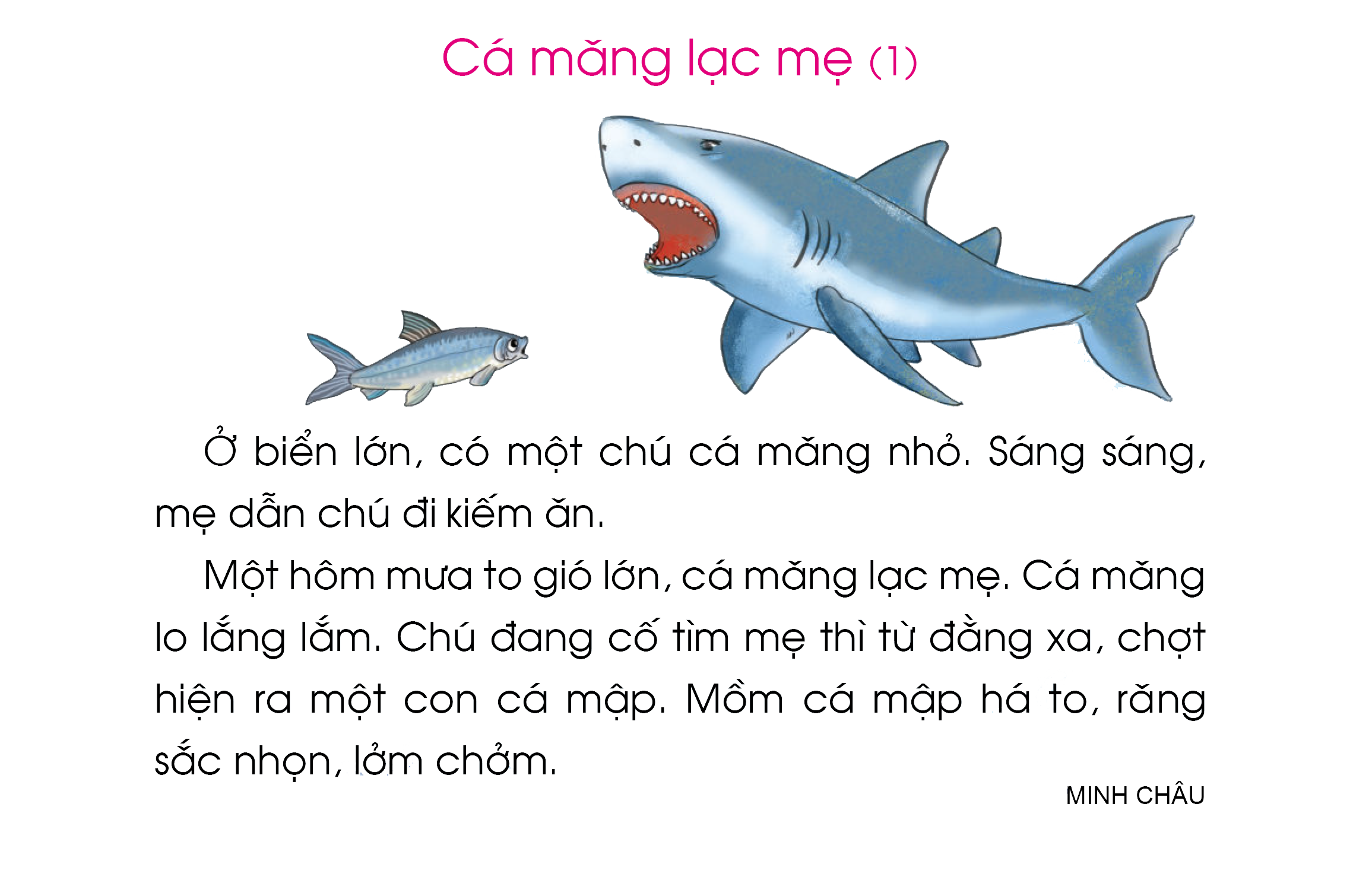 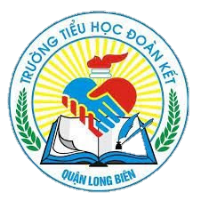 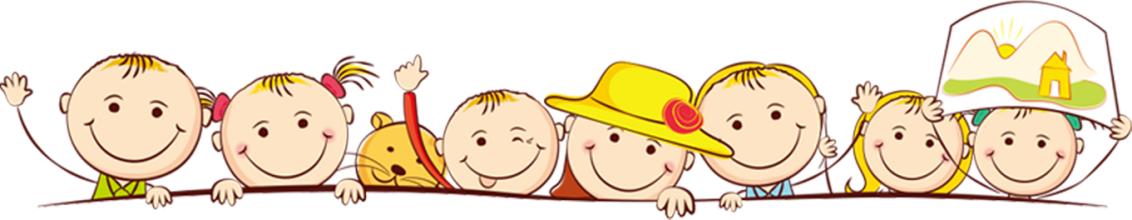 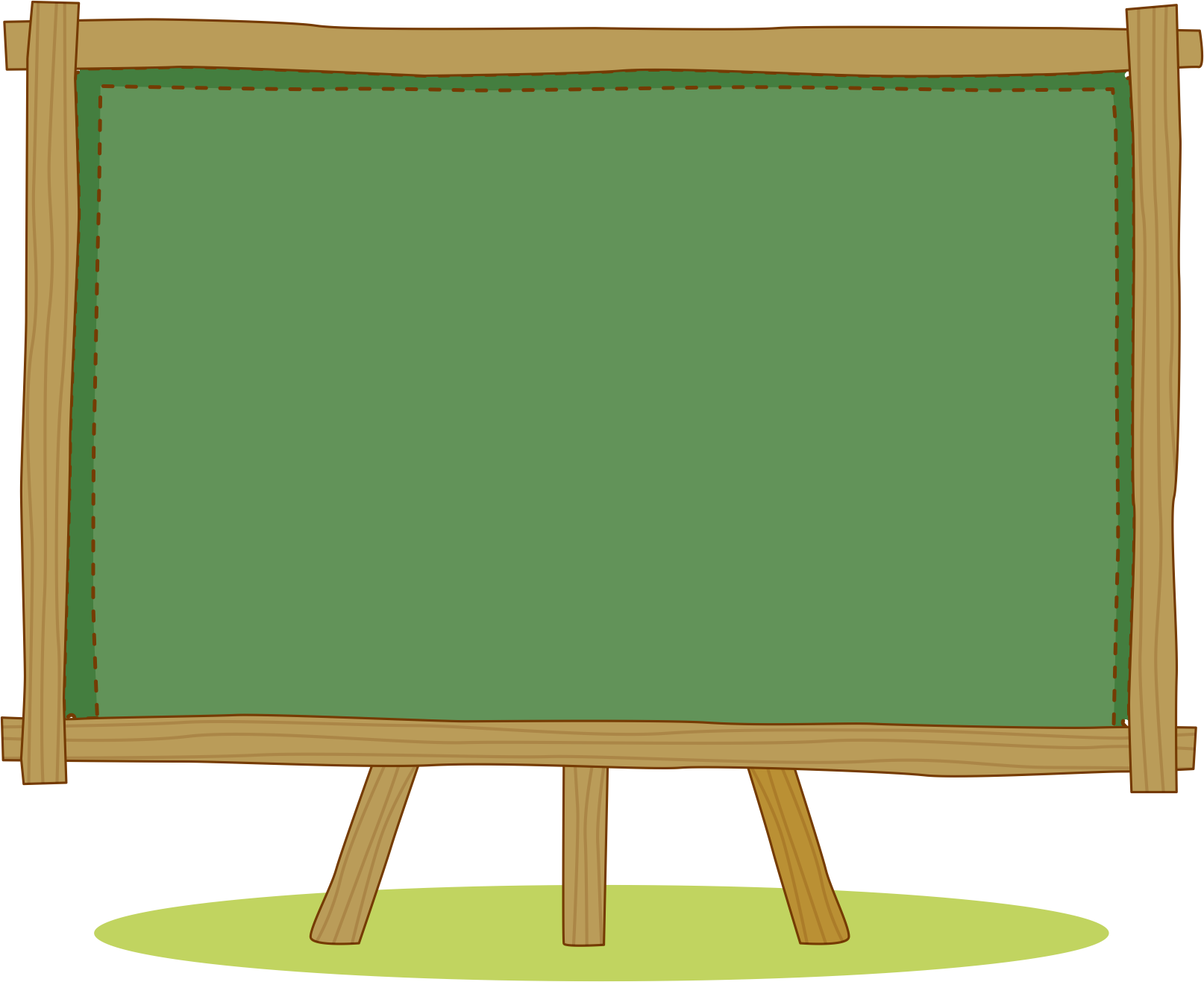 Bài 79: ©ng - ©c
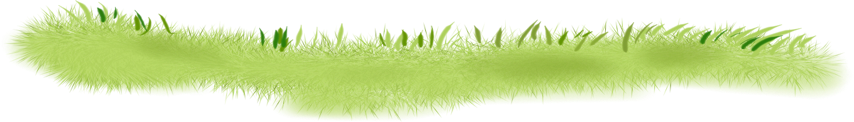 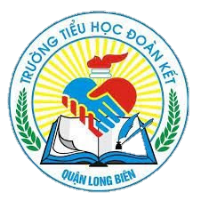 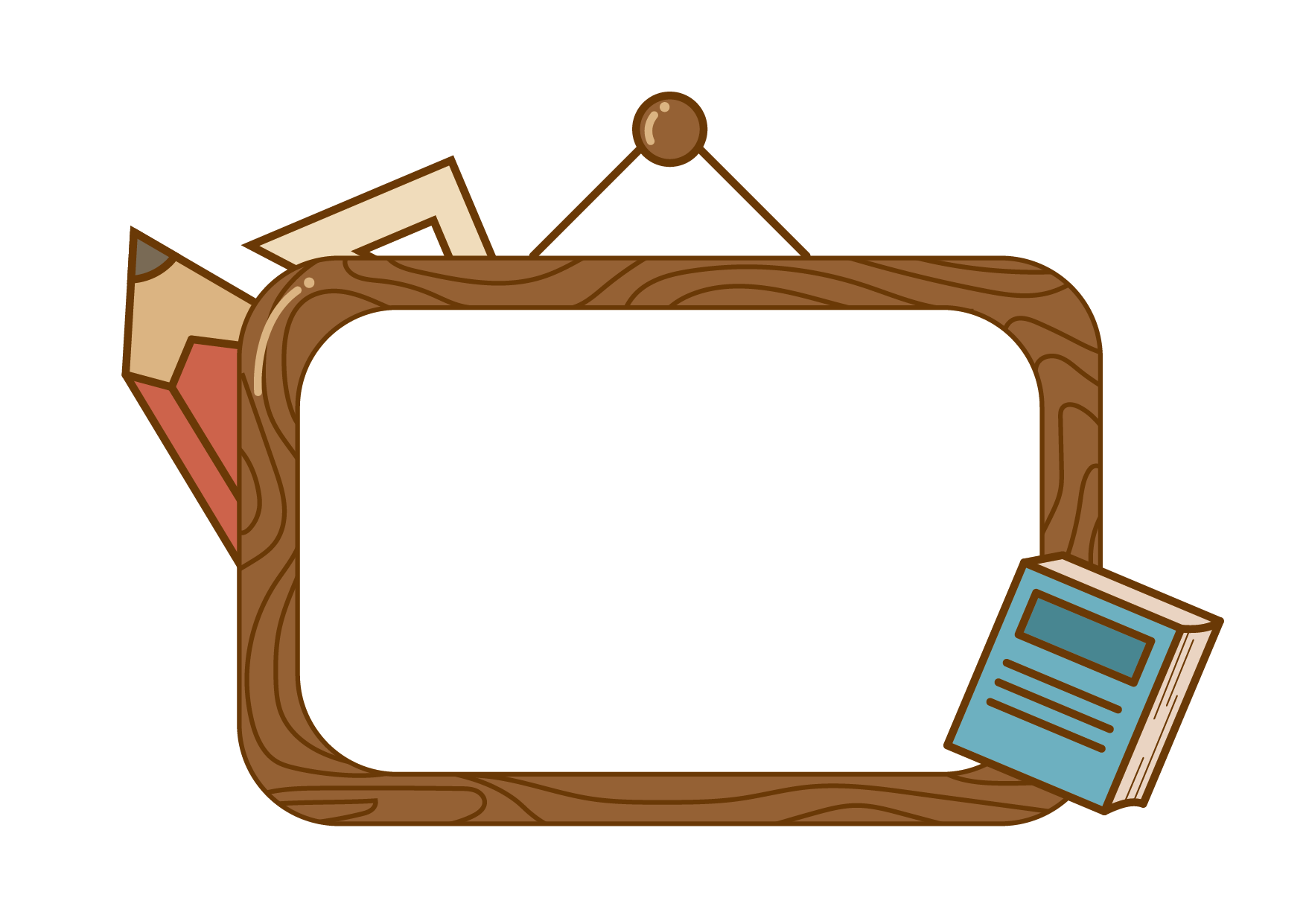 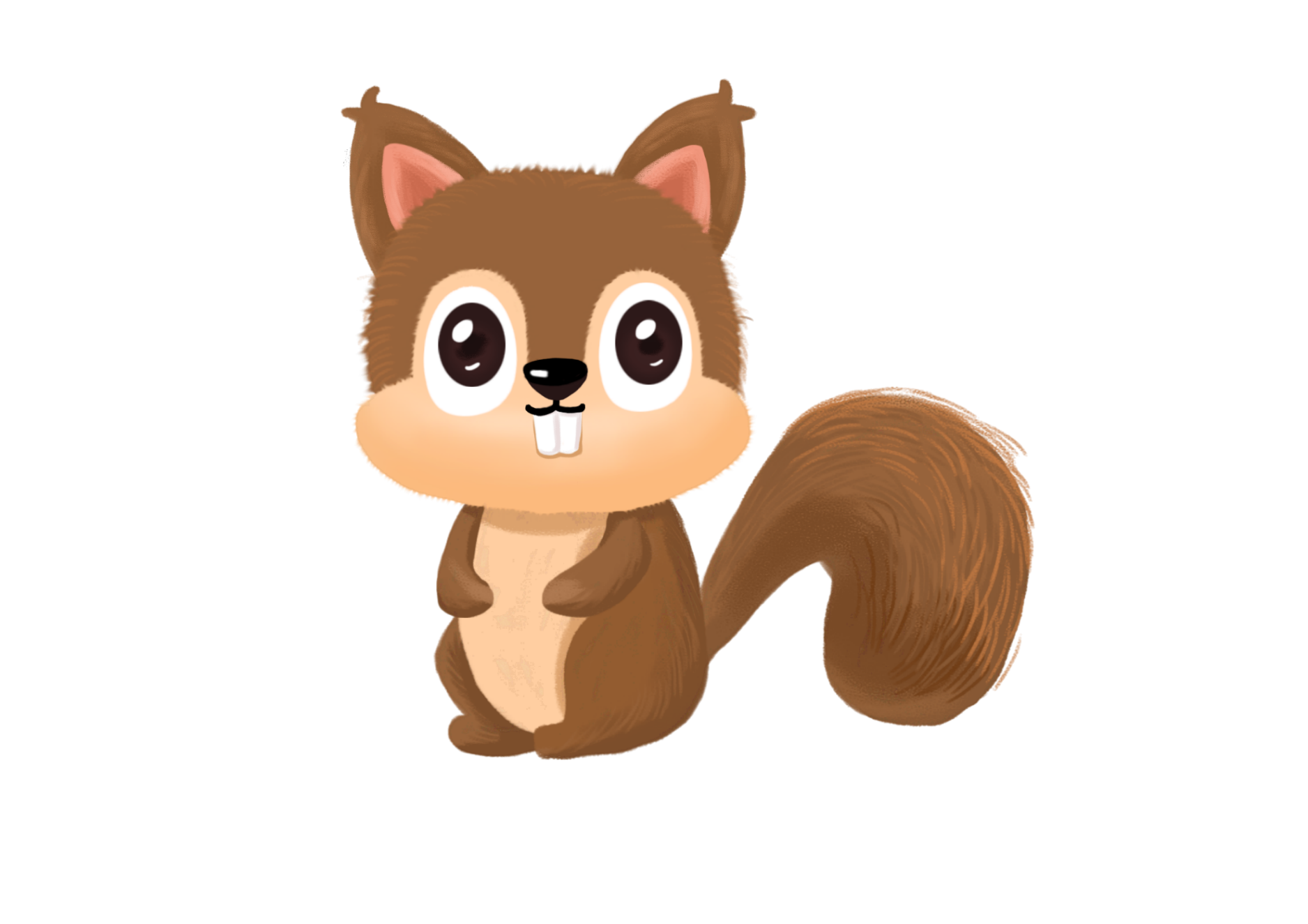 LÀM QUEN
1. Lµm quen
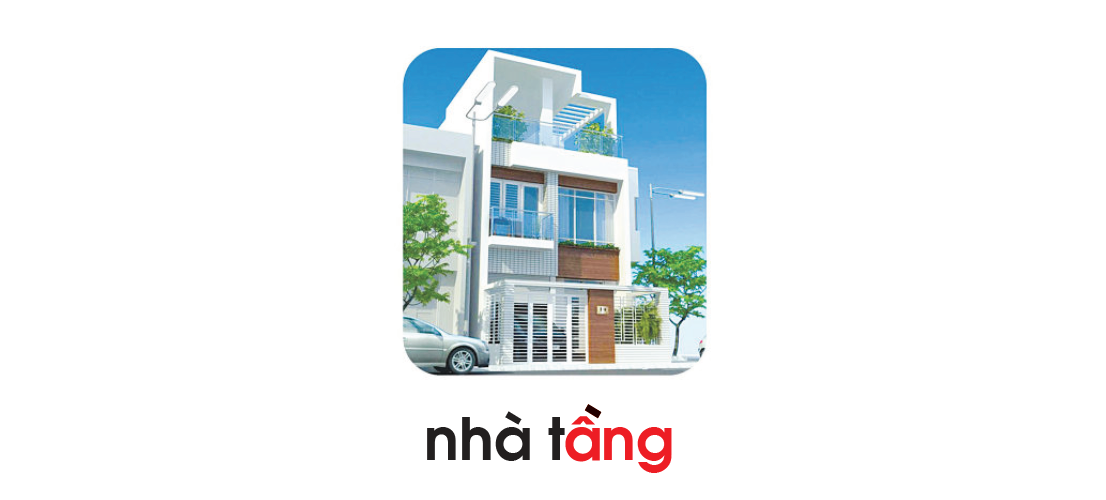 nhµ tÇng
Çng
tÇng
©ng
1. Lµm quen
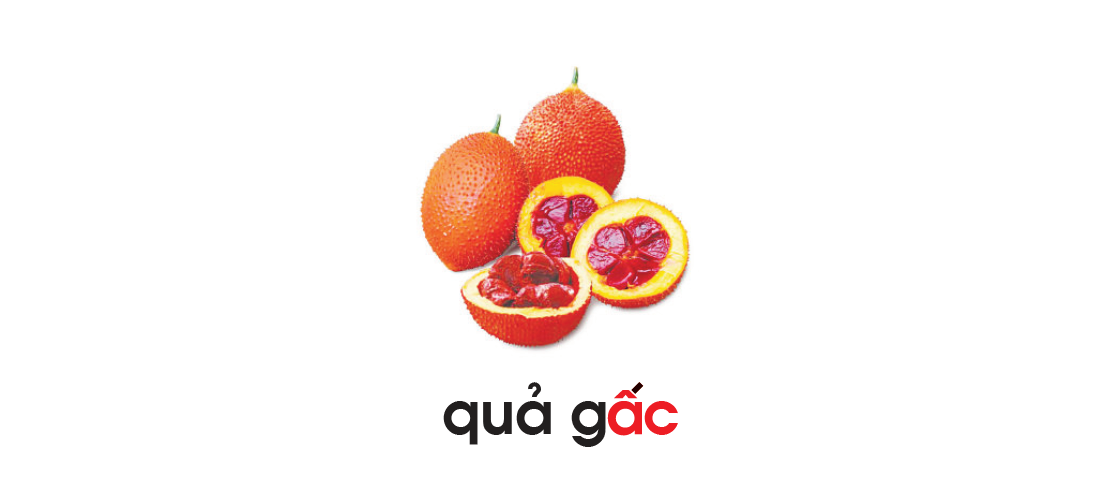 qu¶ gÊc
Êc
gÊc
©c
nhµ tÇng
Çng
qu¶ gÊc
Êc
tÇng
gÊc
©ng
©c
So sánh
©ng
©ng
©c
©c
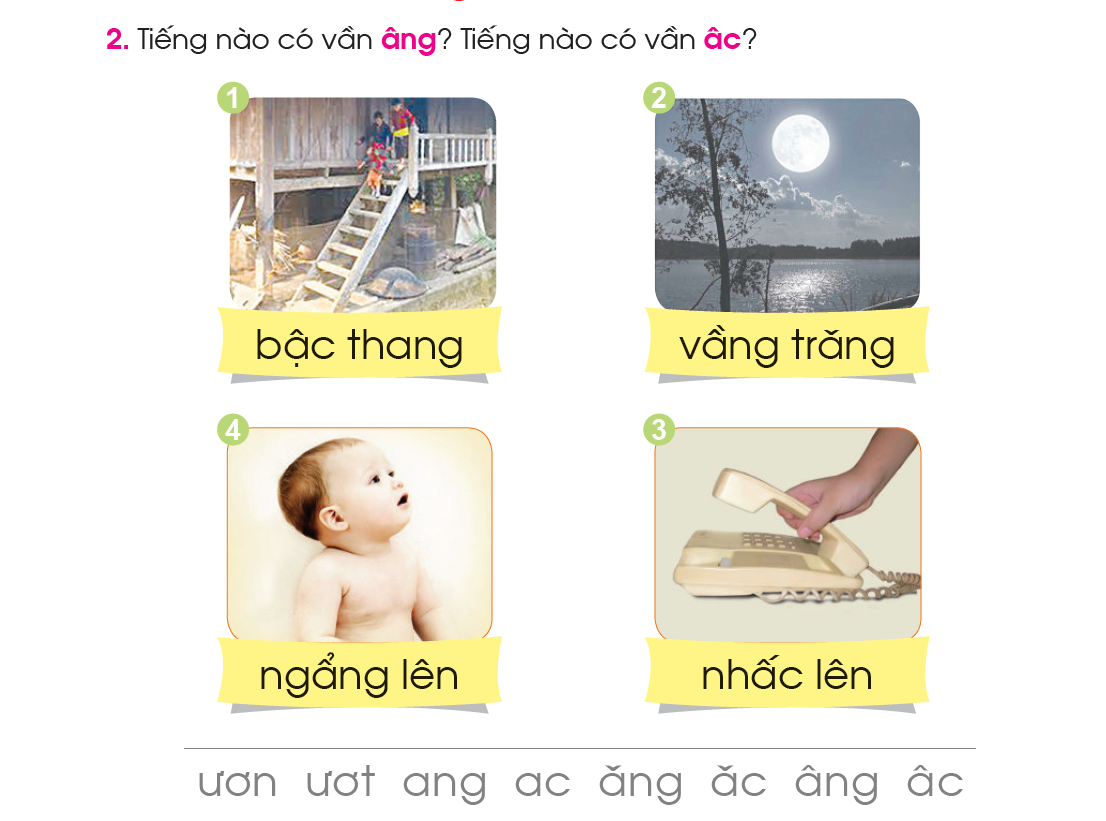 Tìm tiếng ngoài bài có vần:
©ng
©c
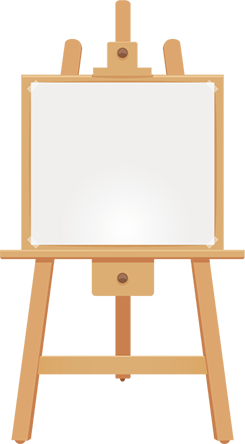 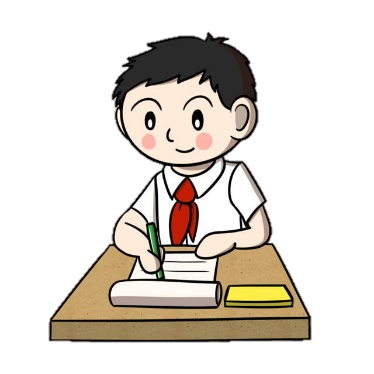 TẬP VIẾT
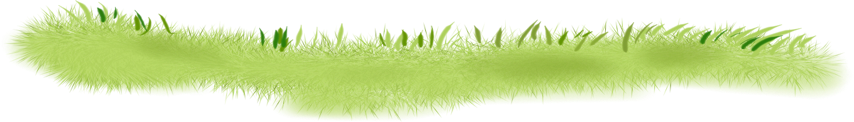 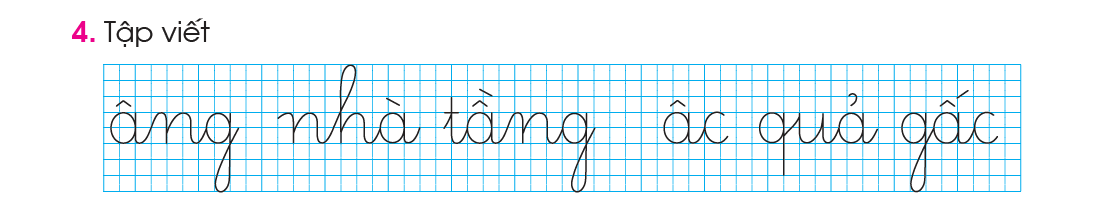 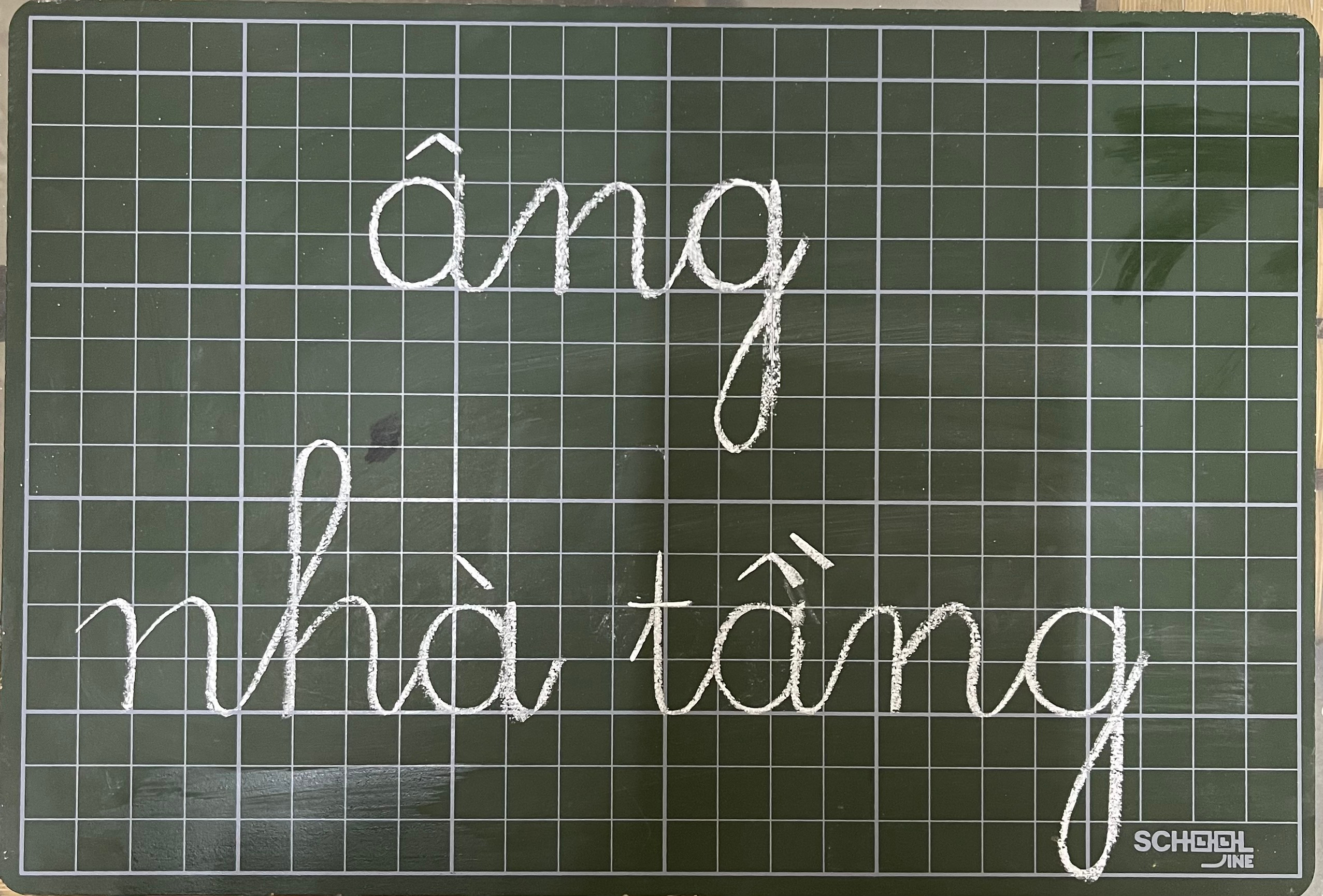 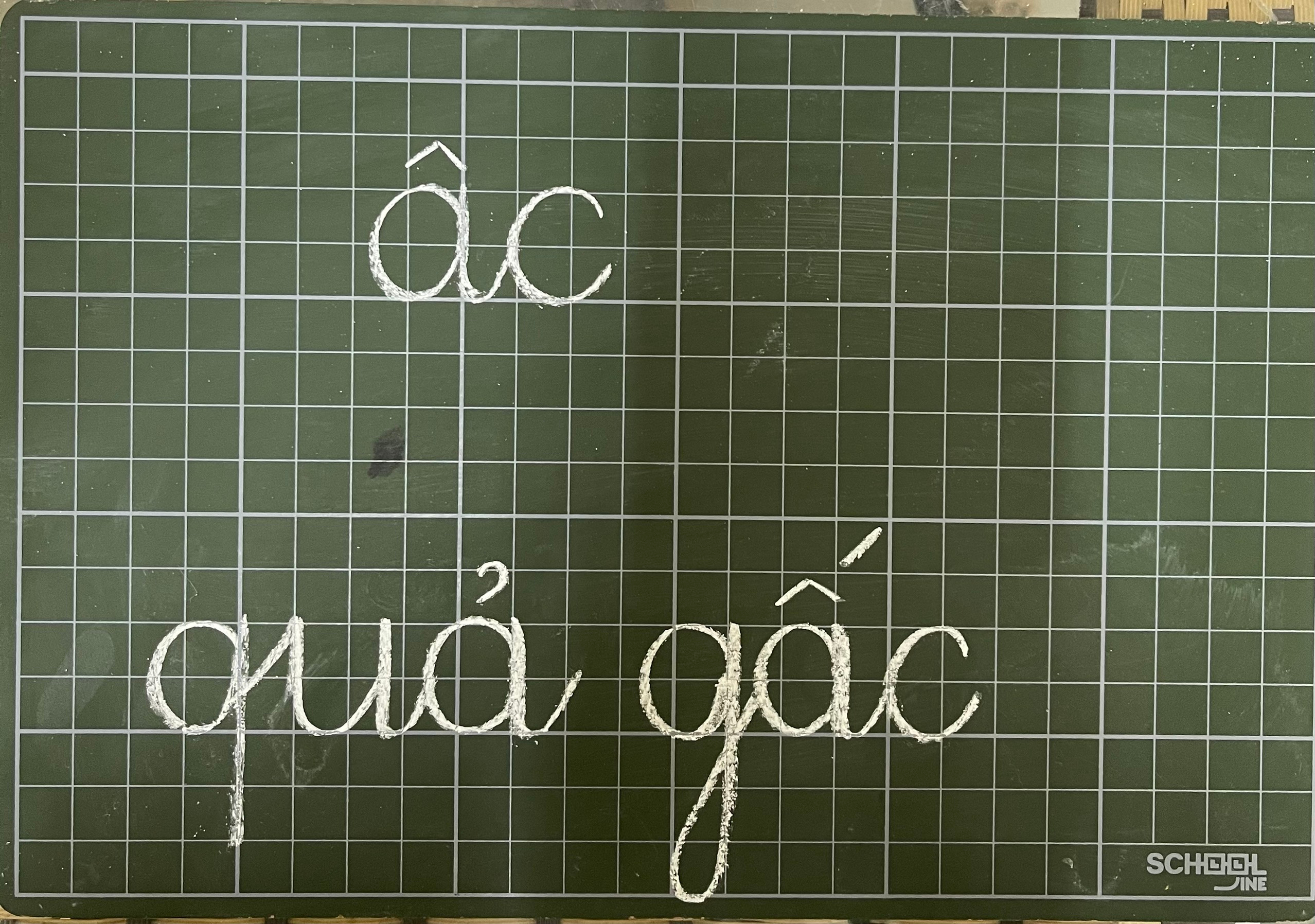 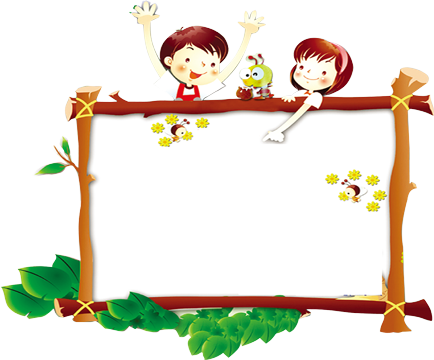 GIẢI LAO
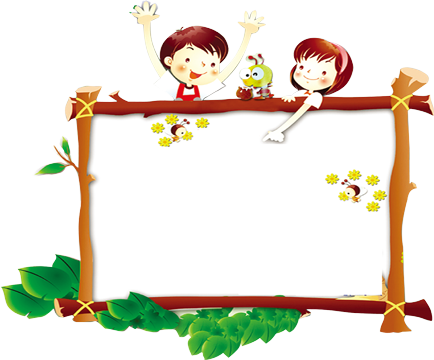 TẬP ĐỌC
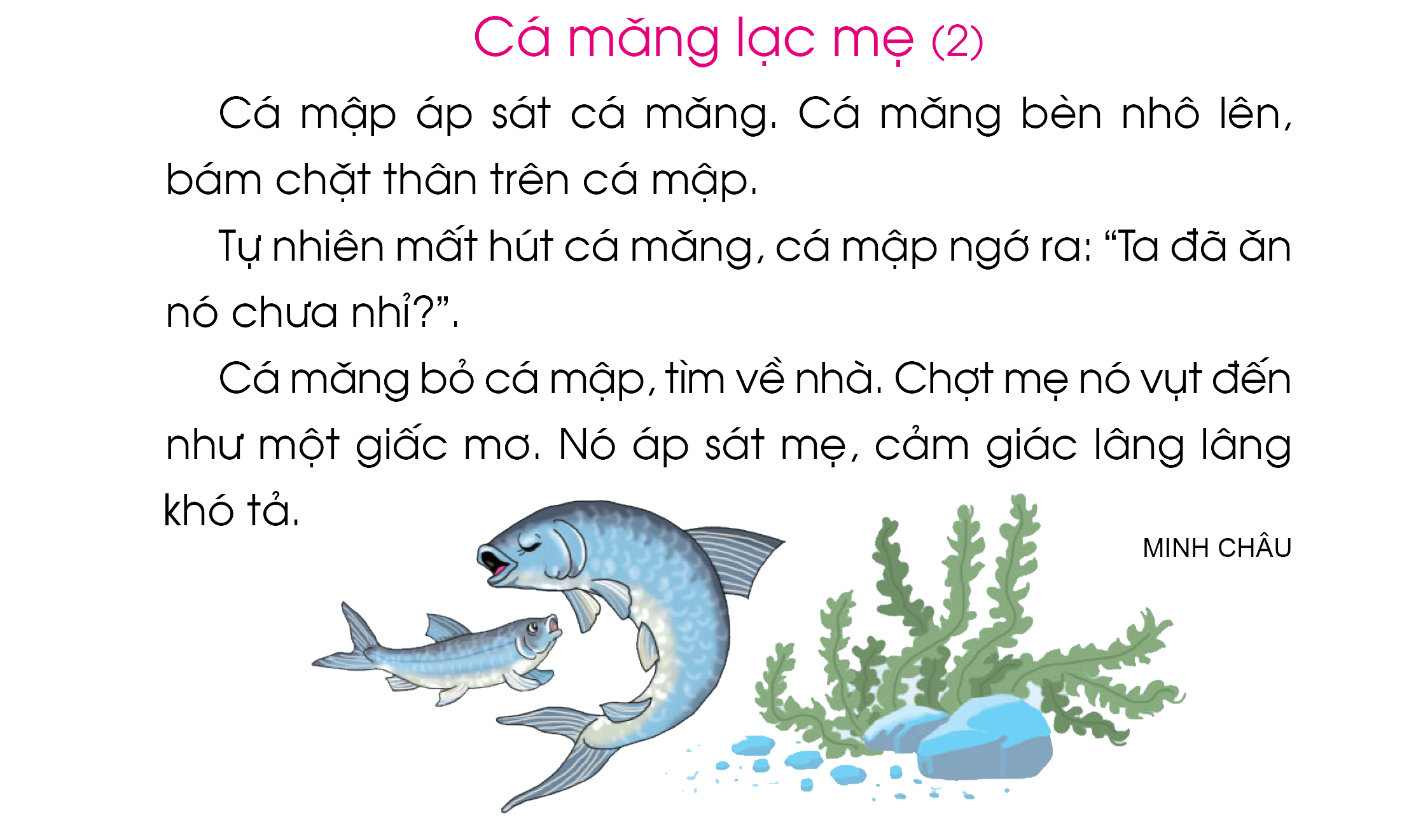 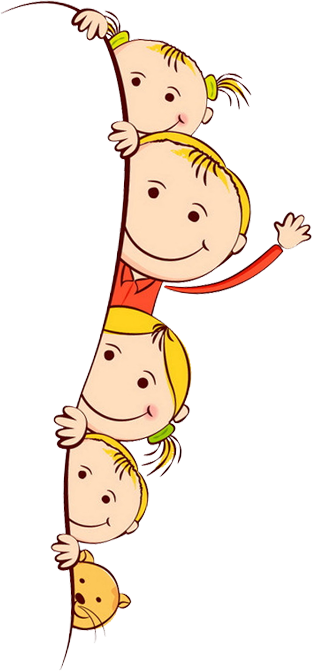 LuyÖn ®äc tõ ng÷
áp sát
bám chặt
vụt đến
giấc mơ
cảm giác lâng lâng
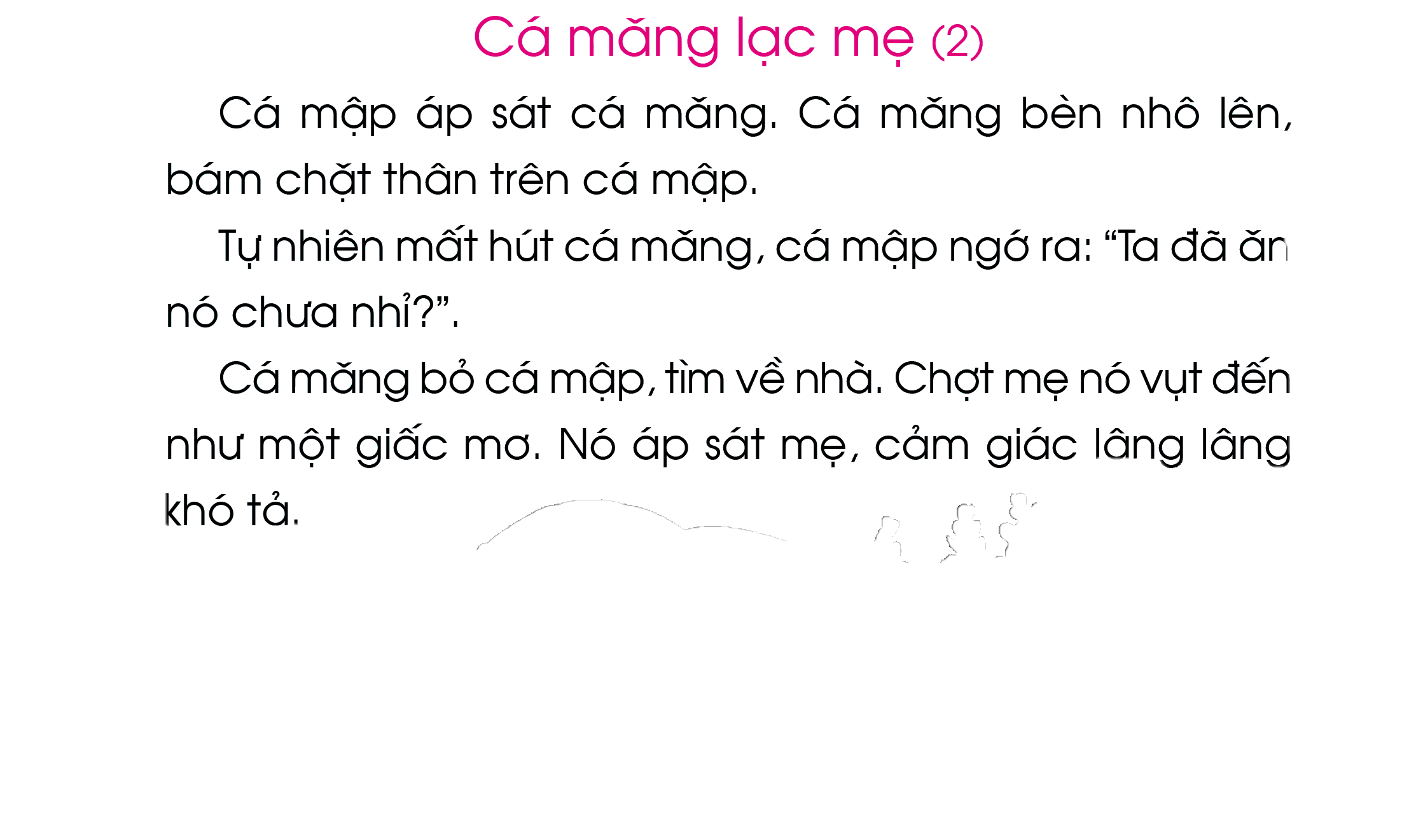 1
2
4
3
6
5
7
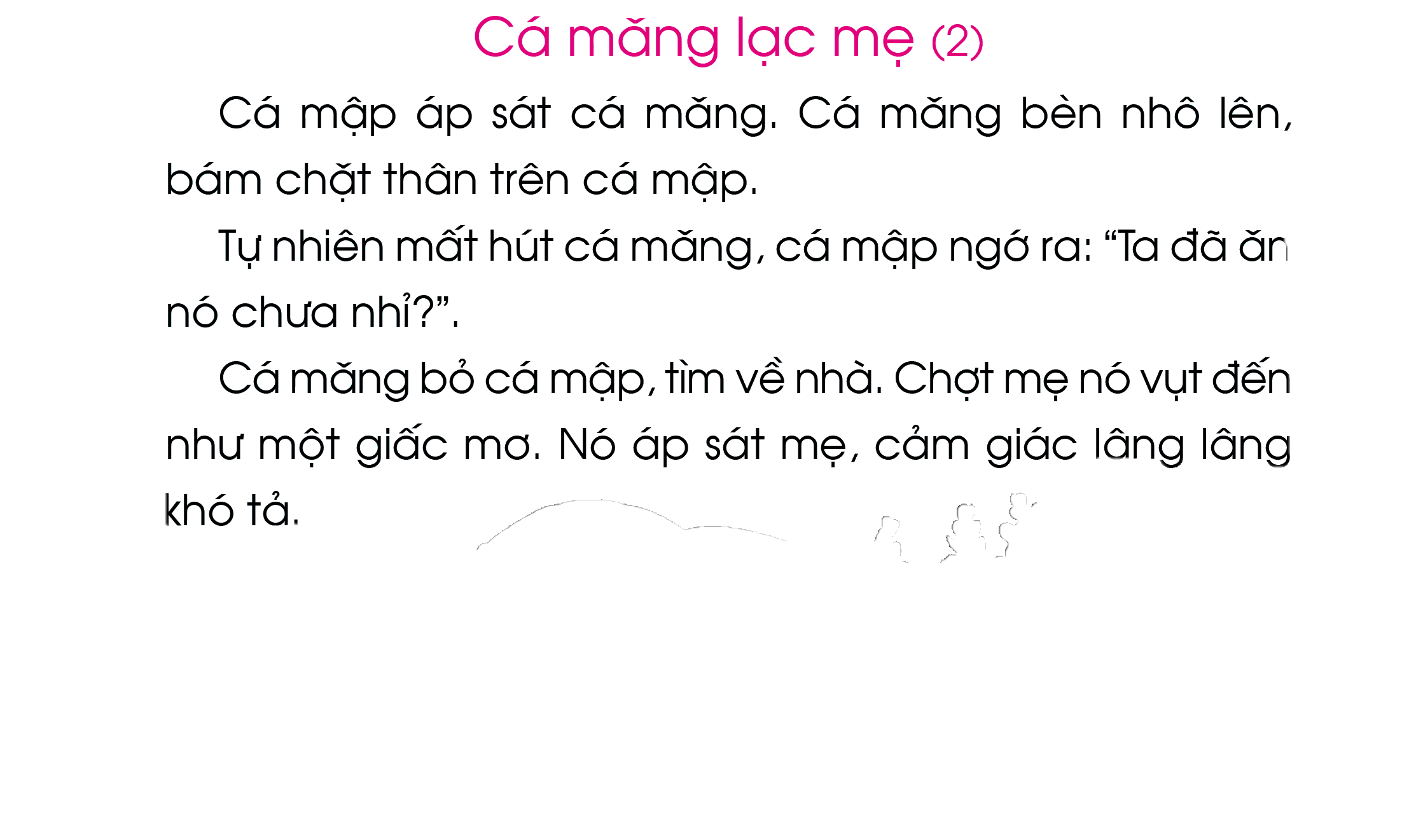 1
2
3
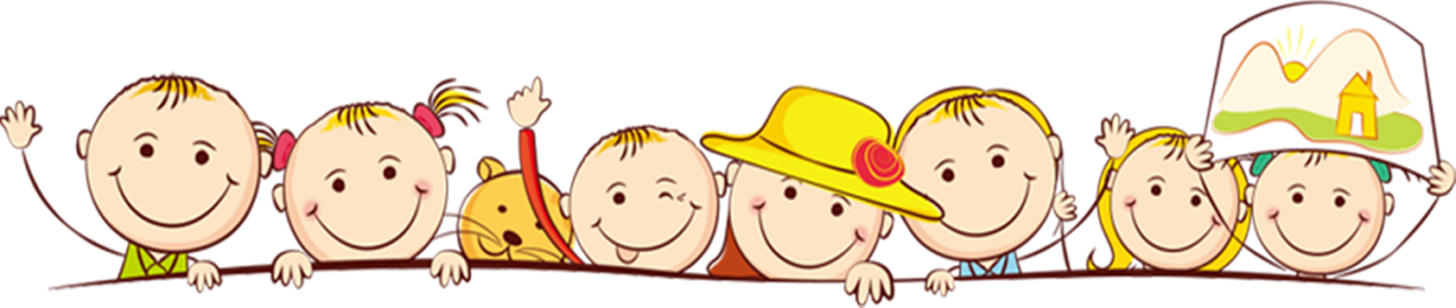 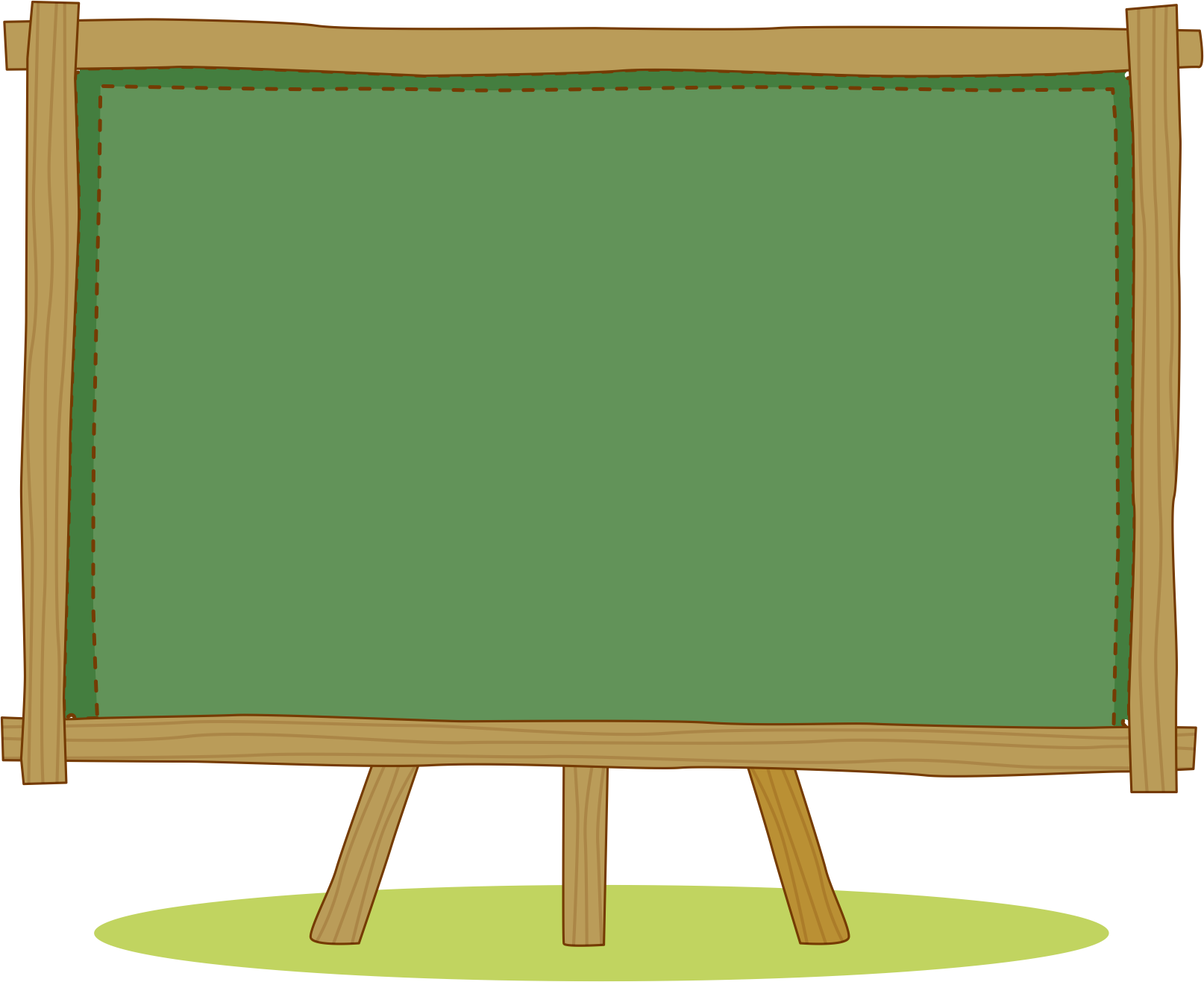 TÌM HIỂU BÀI
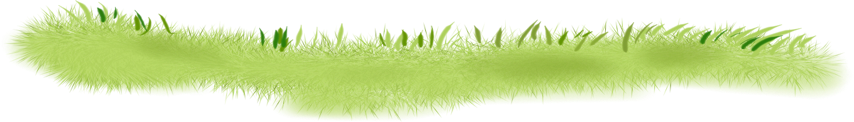 C¸ mËp ¸p s¸t c¸ m¨ng.
C¸ m¨ng b¸m chÆt th©n trªn c¸ mËp.
1
2
C¸ m¨ng t×m vÒ nhµ vµ gÆp mÑ.
C¸ mËp ch¼ng t×m ra c¸ m¨ng.
4
3
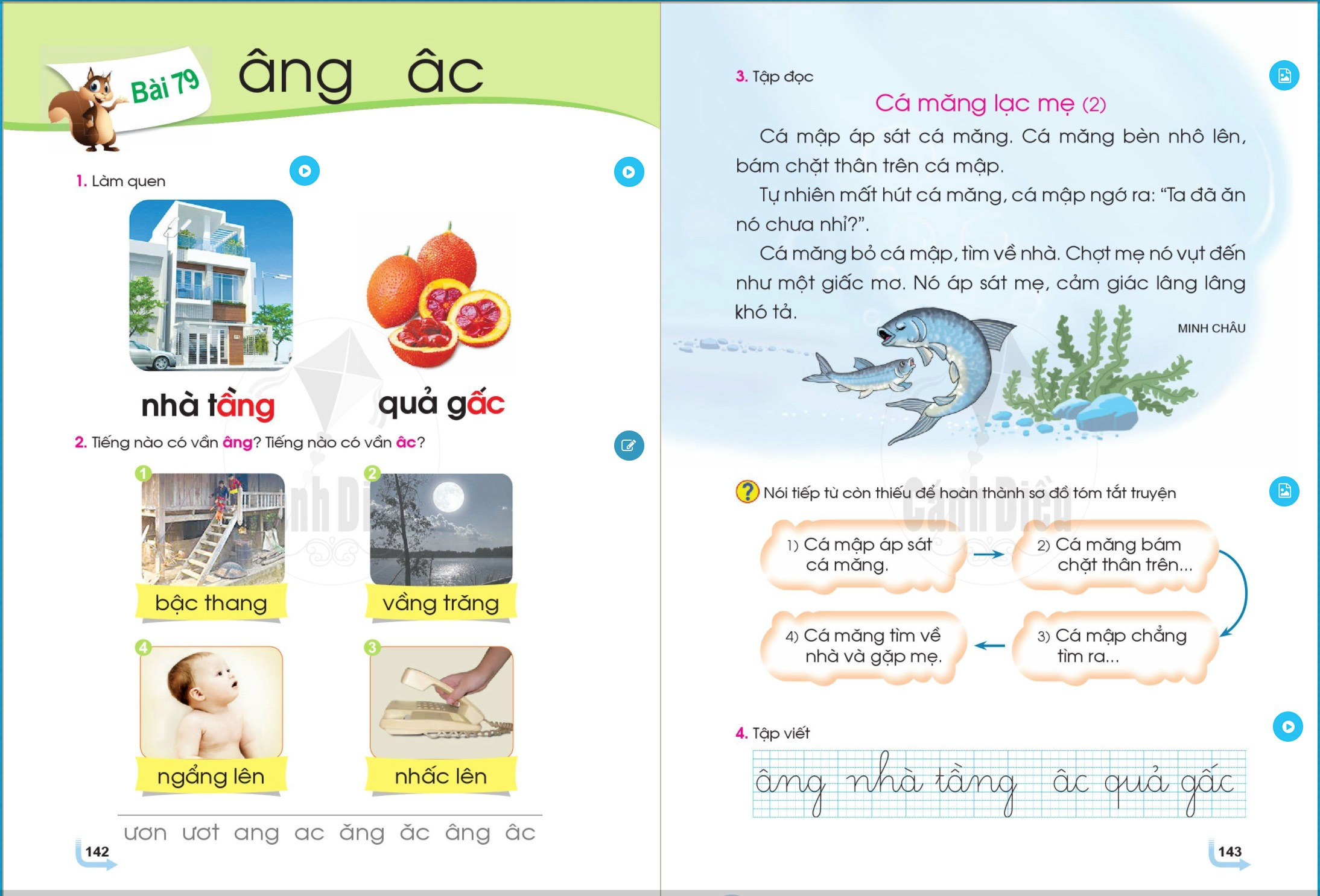 Hẹn gặp lại các con vào tiết học ngày mai
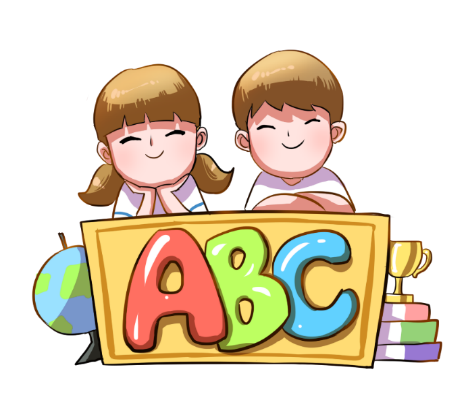